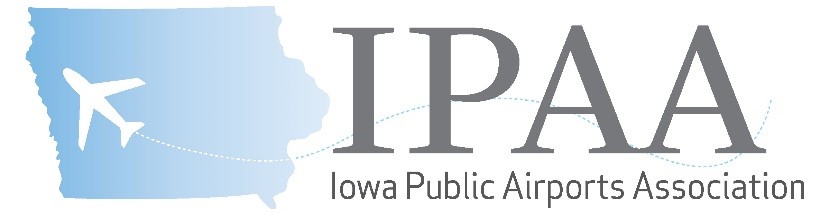 Representing the interests of all public use airports in Iowa
Rhonda Chambers 
Airport Director of the Fort Dodge Regional Airport

William Kyle  
Airport Manager of the Northeast Iowa Regional Airport
& President of Charles City Aeronautics Inc.
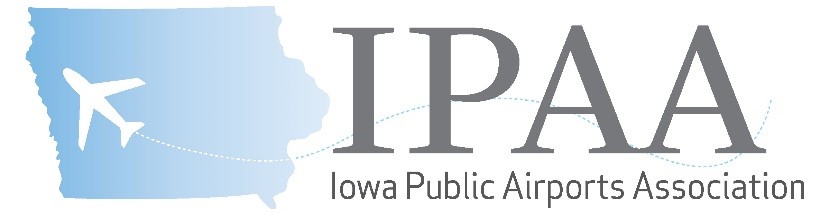 Representing the interests of all public use airports in Iowa
WHY ARE AIRPORTS IMPORTANT TO IOWA?
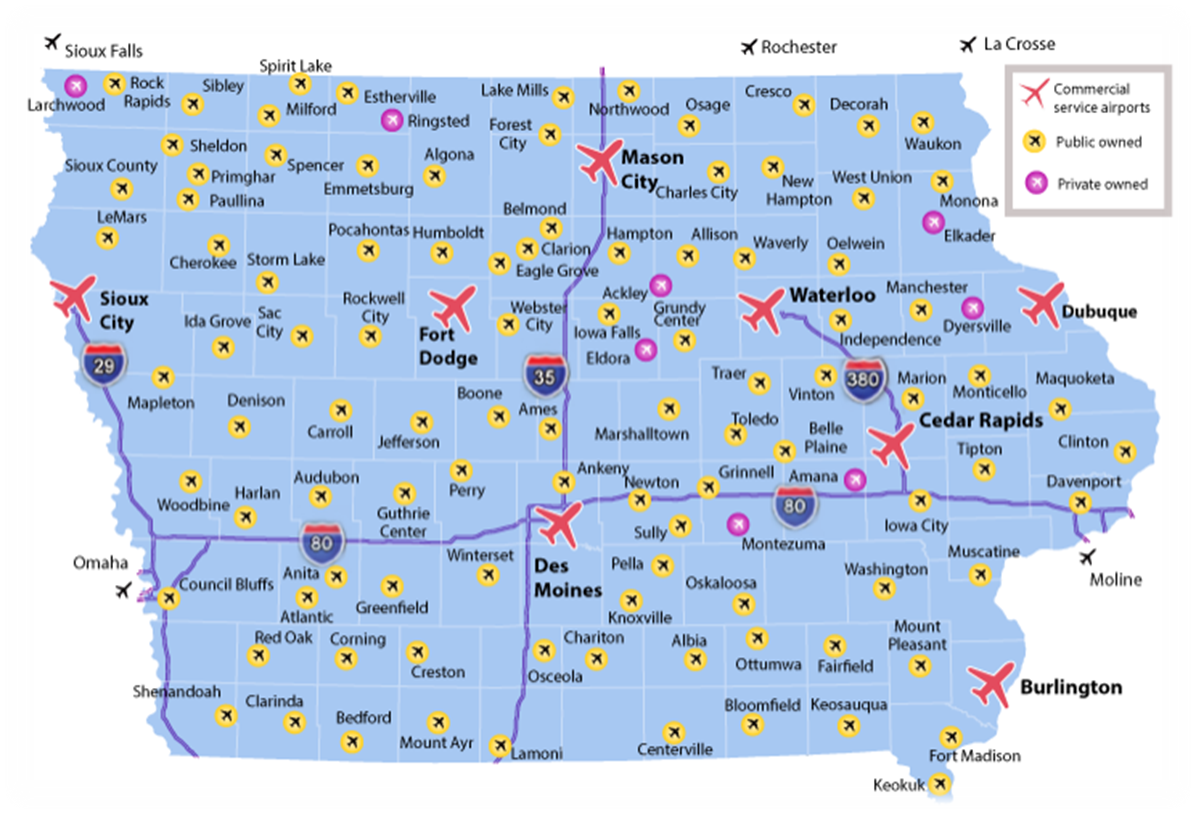 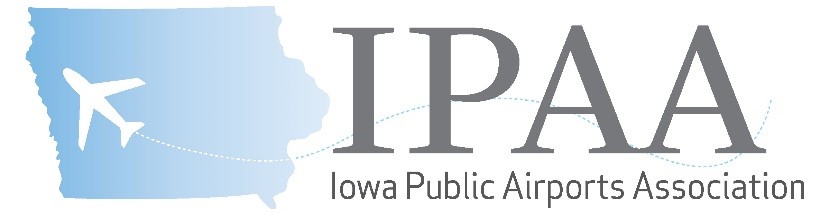 Representing the interests of all public use airports in Iowa
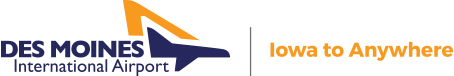 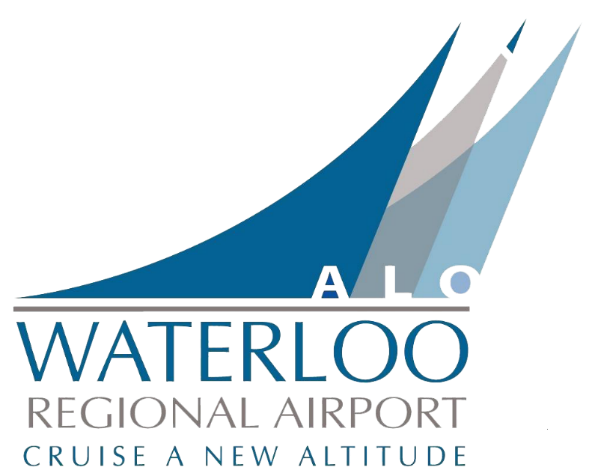 Representing the interests of all public use airports in Iowa
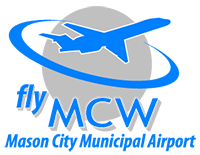 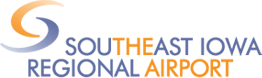 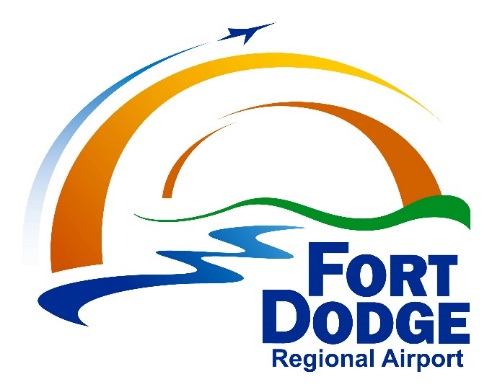 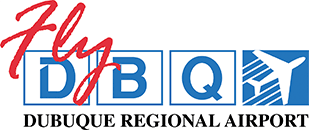 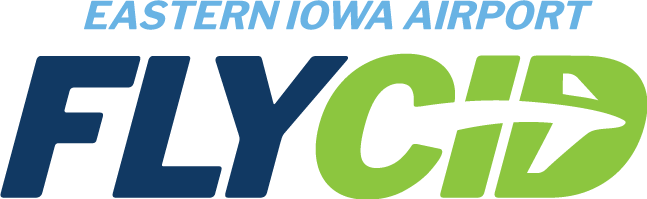 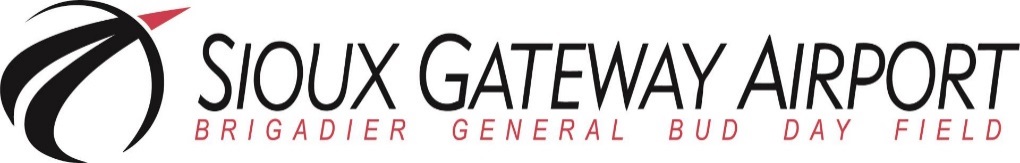 1,964,027 Passengers (163,688 per Month)
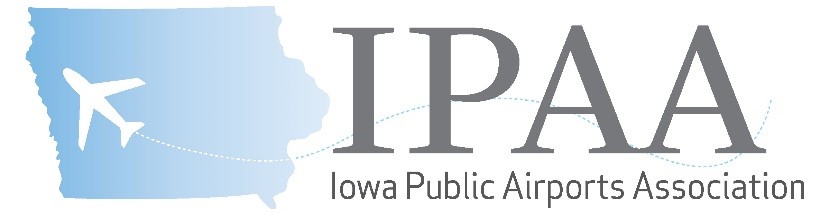 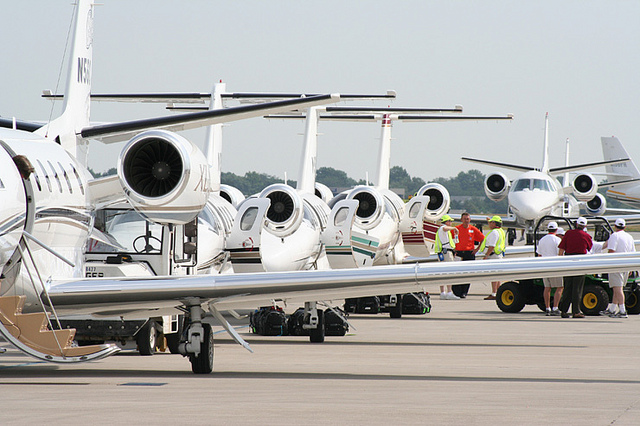 Business/Corporate Aviation
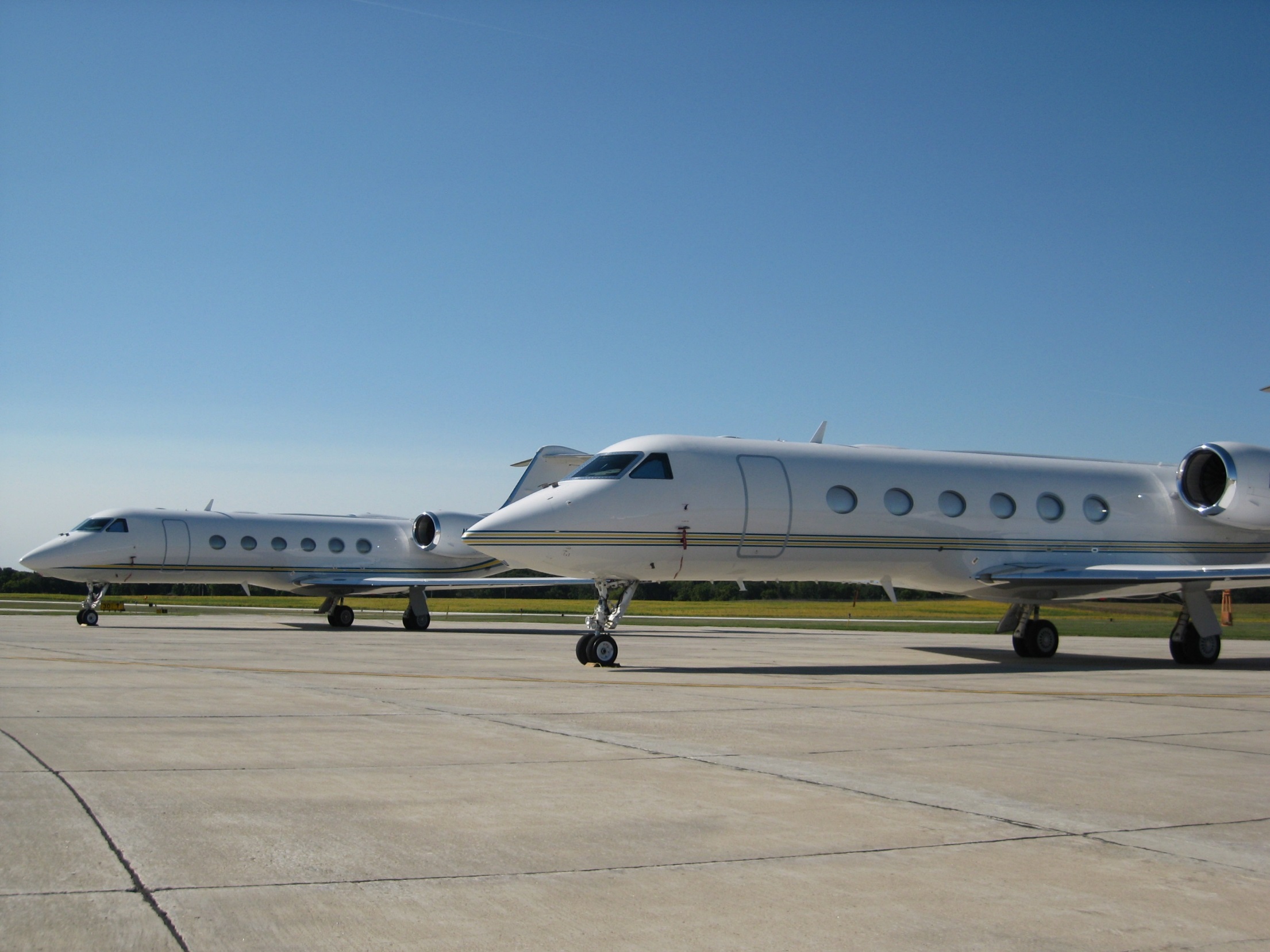 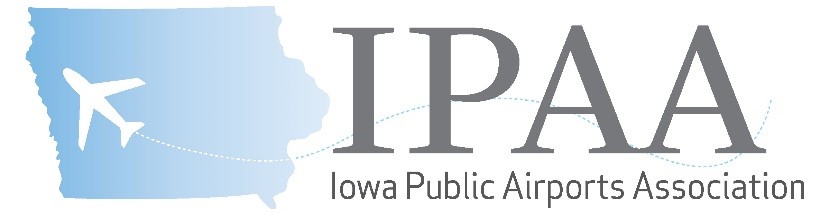 Representing the interests of all public use airports in Iowa
Military
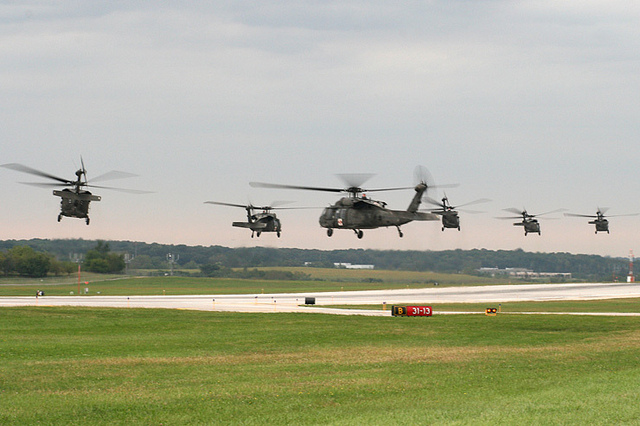 Agriculture Sprayers
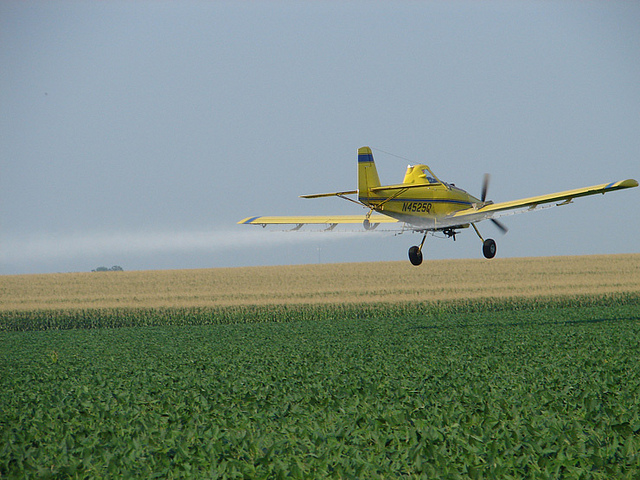 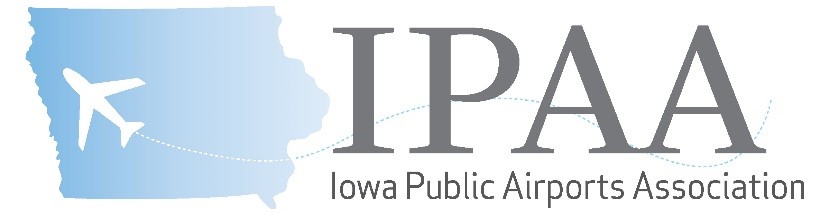 Representing the interests of all public use airports in Iowa
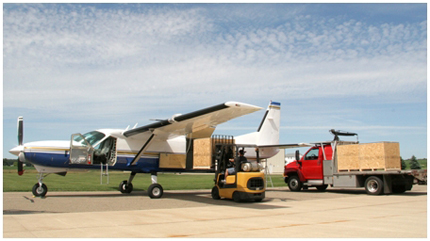 Cargo Industry
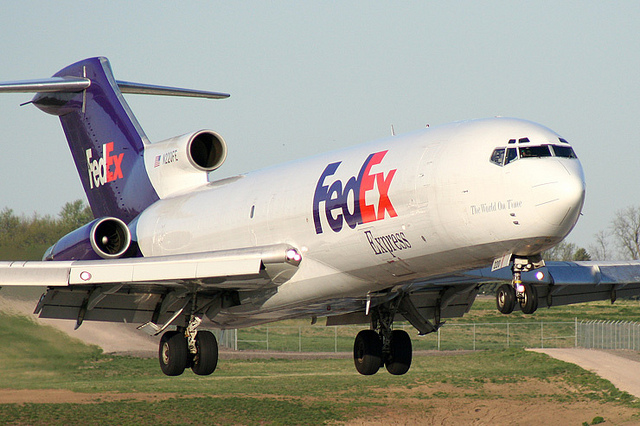 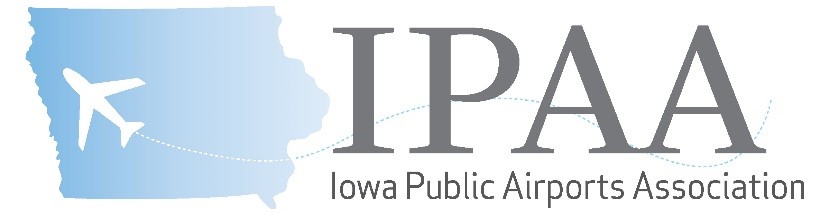 Representing the interests of all public use airports in Iowa
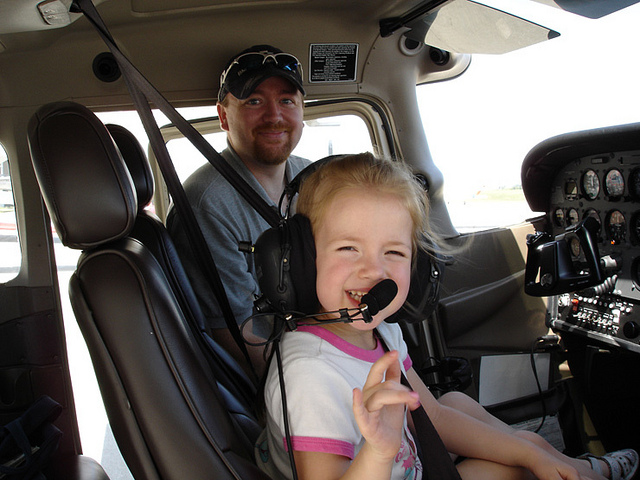 Recreation
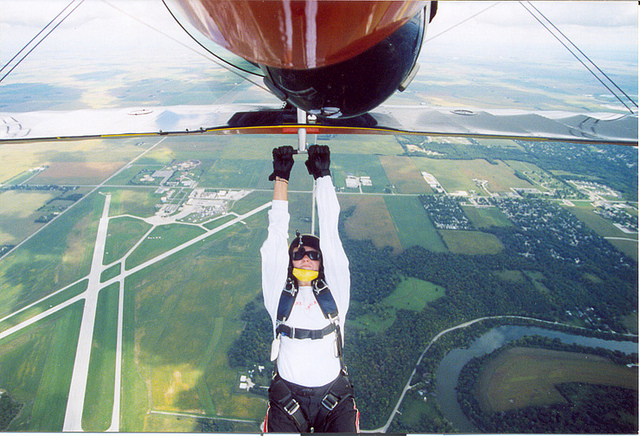 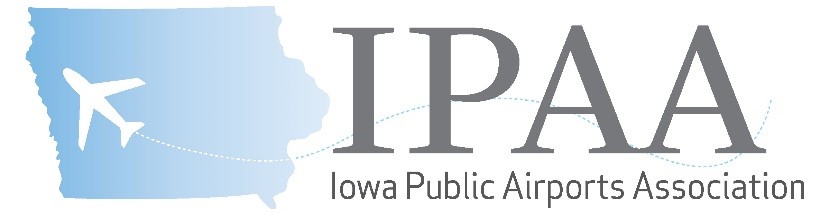 Representing the interests of all public use airports in Iowa
Iowa’s EMS Helicopters
Iowa State Patrol’s 
Air Wing Division
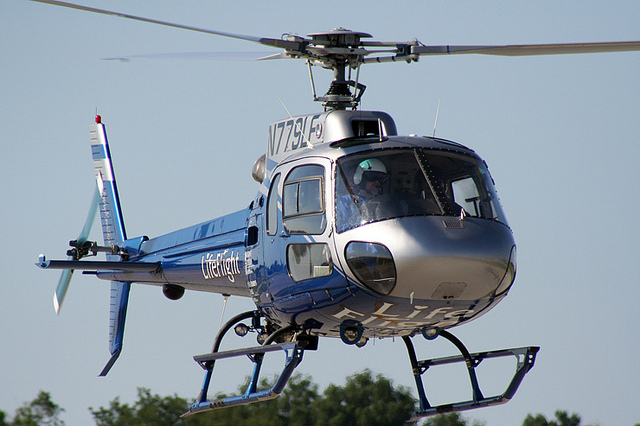 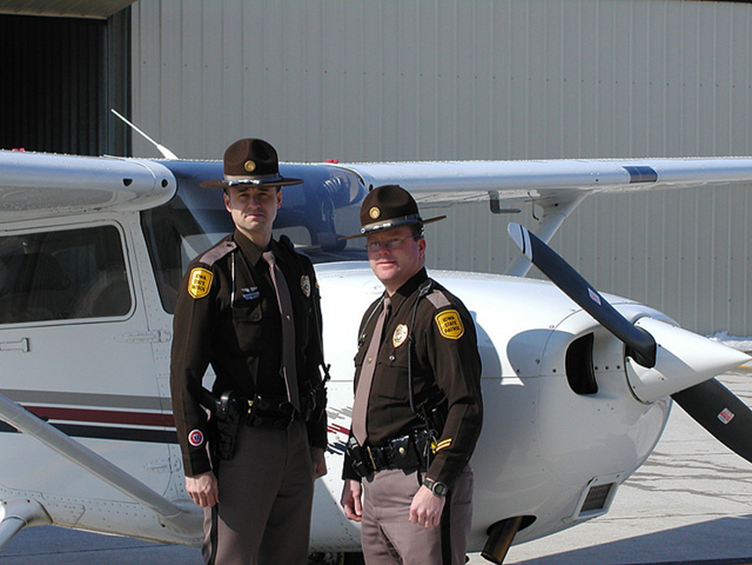 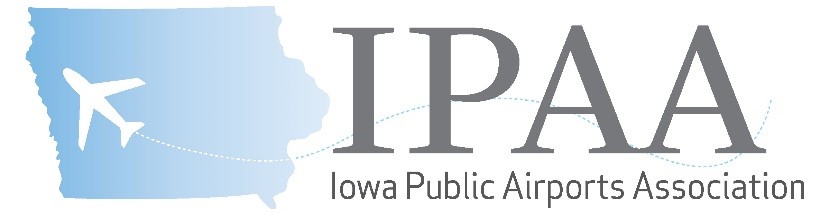 Representing the interests of all public use airports in Iowa
Pilots
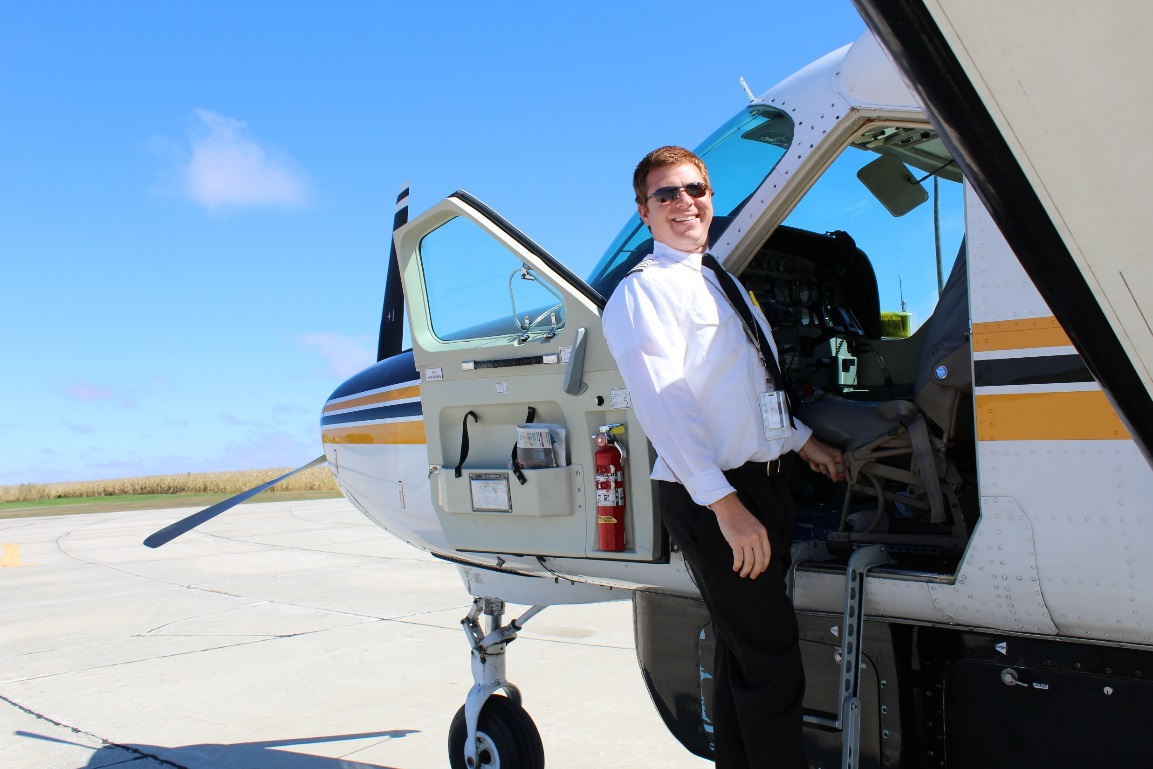 Aviation Schools
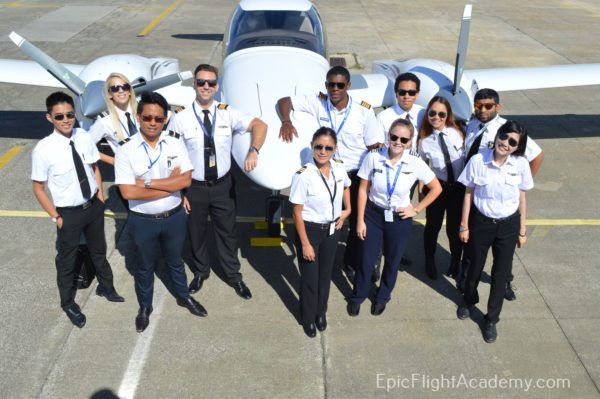 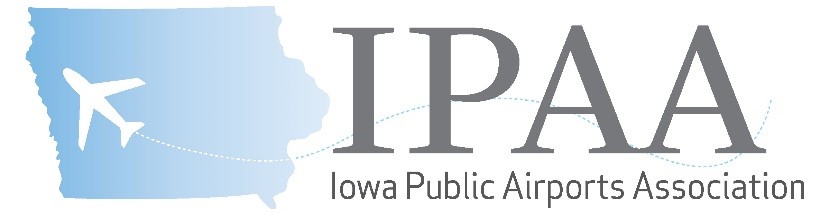 Representing the interests of all public use airports in Iowa
Aerospace Information Technology
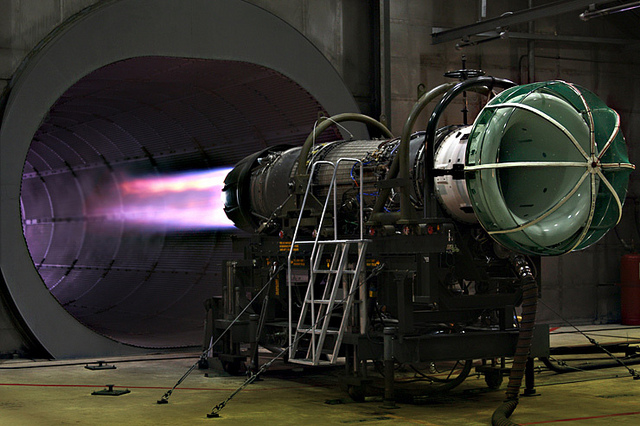 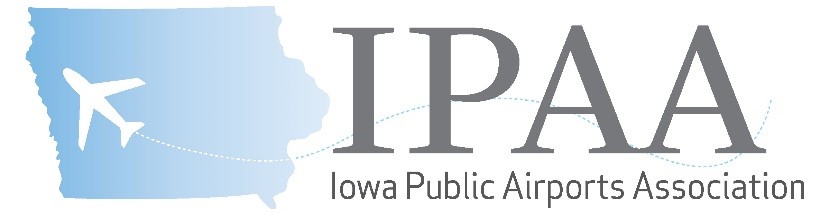 Representing the interests of all public use airports in Iowa
Air Traffic Controllers
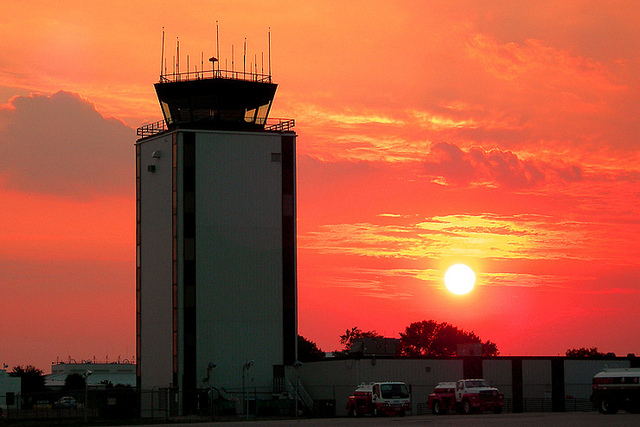 Navigation Technicians
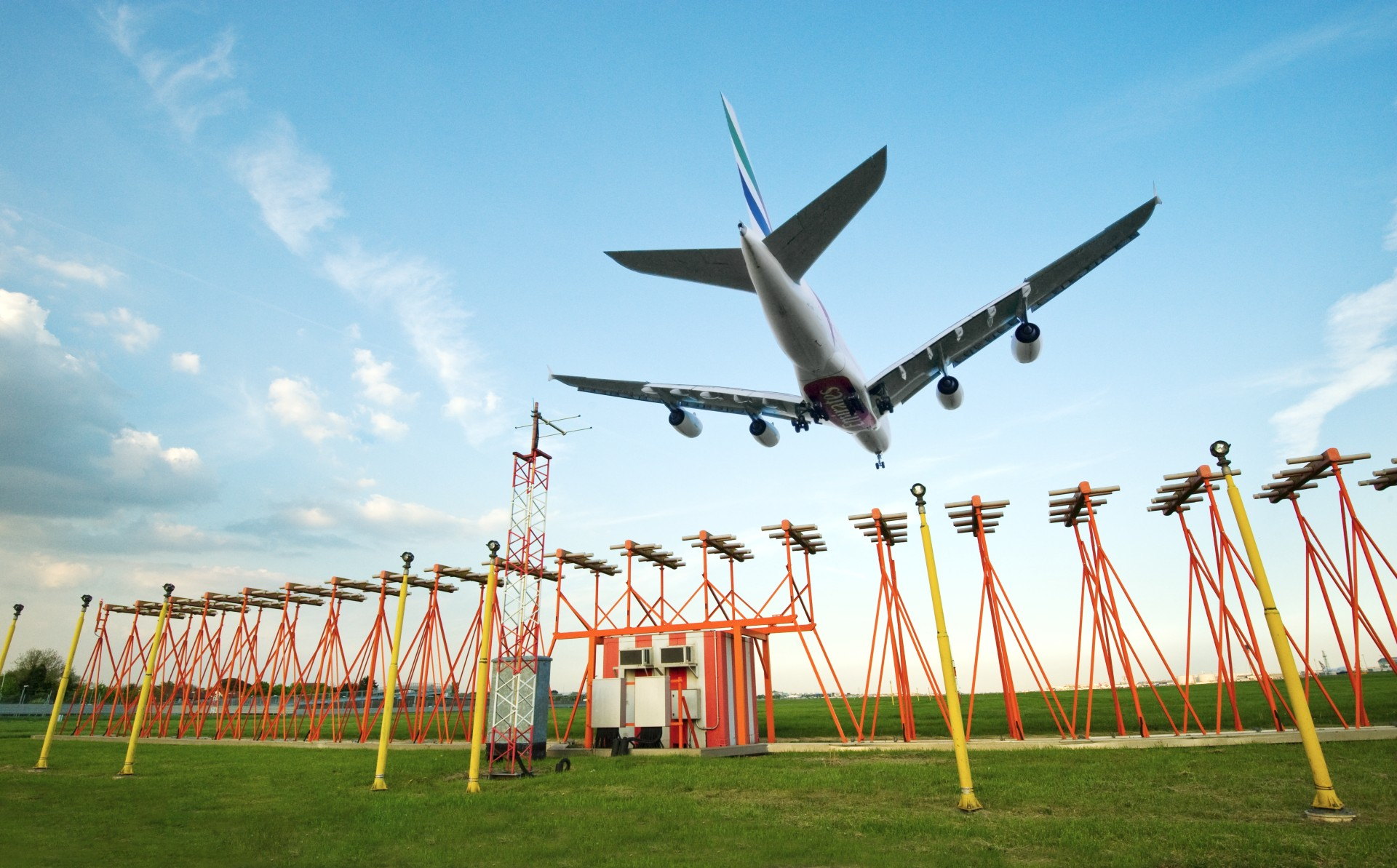 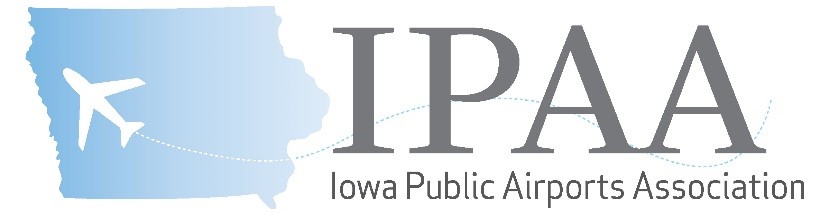 Representing the interests of all public use airports in Iowa
Airport Management, Airfield Operations & Maintenance
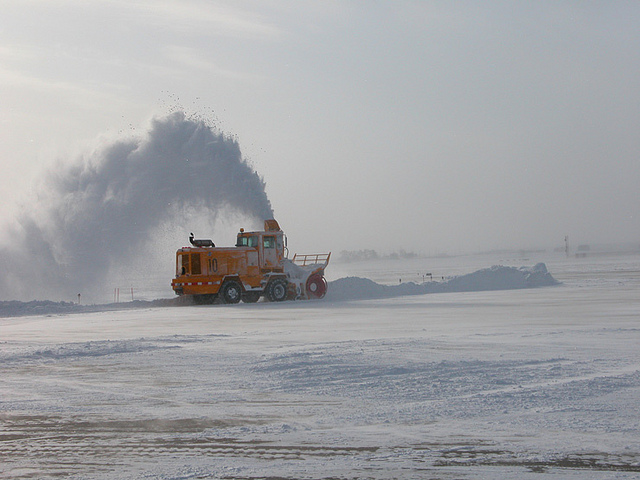 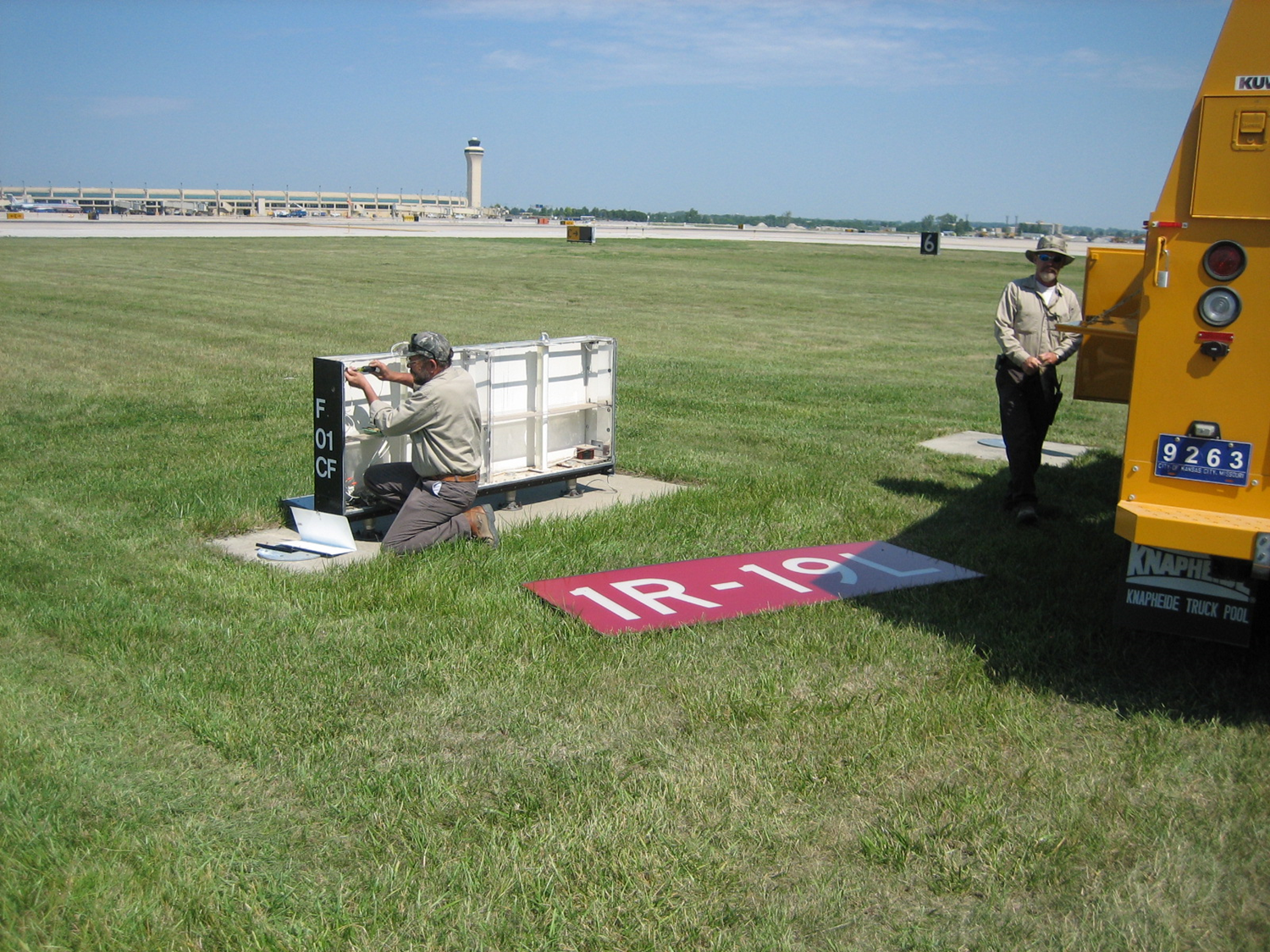 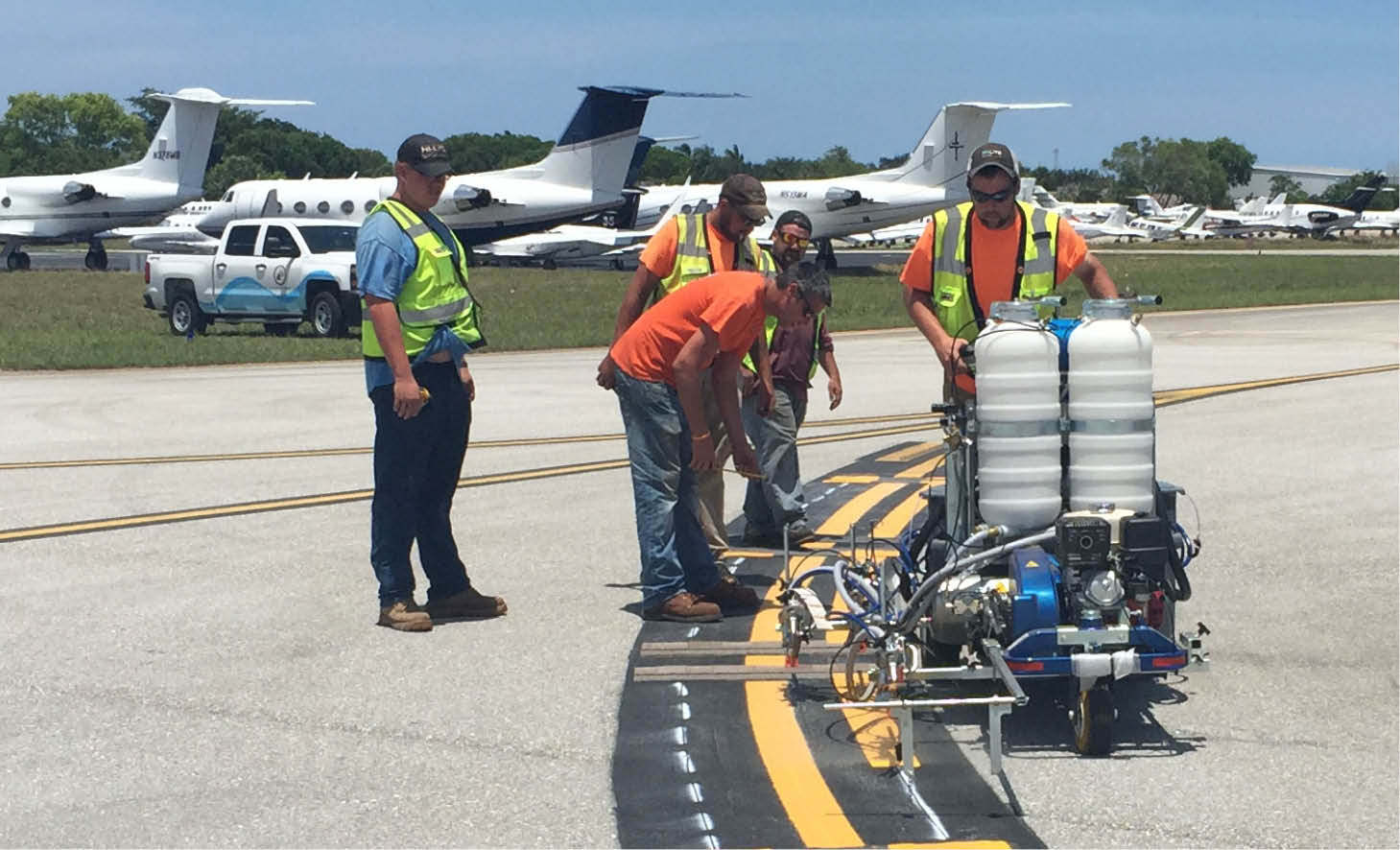 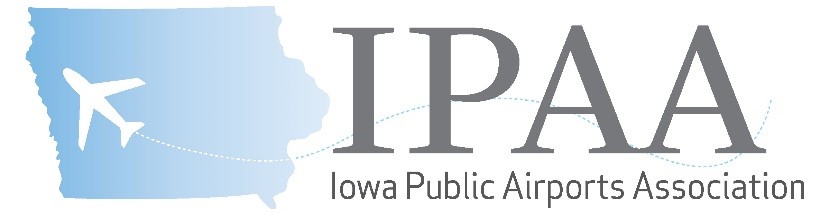 Representing the interests of all public use airports in Iowa
Aircraft Rescue & Firefighting-Emergency Responders
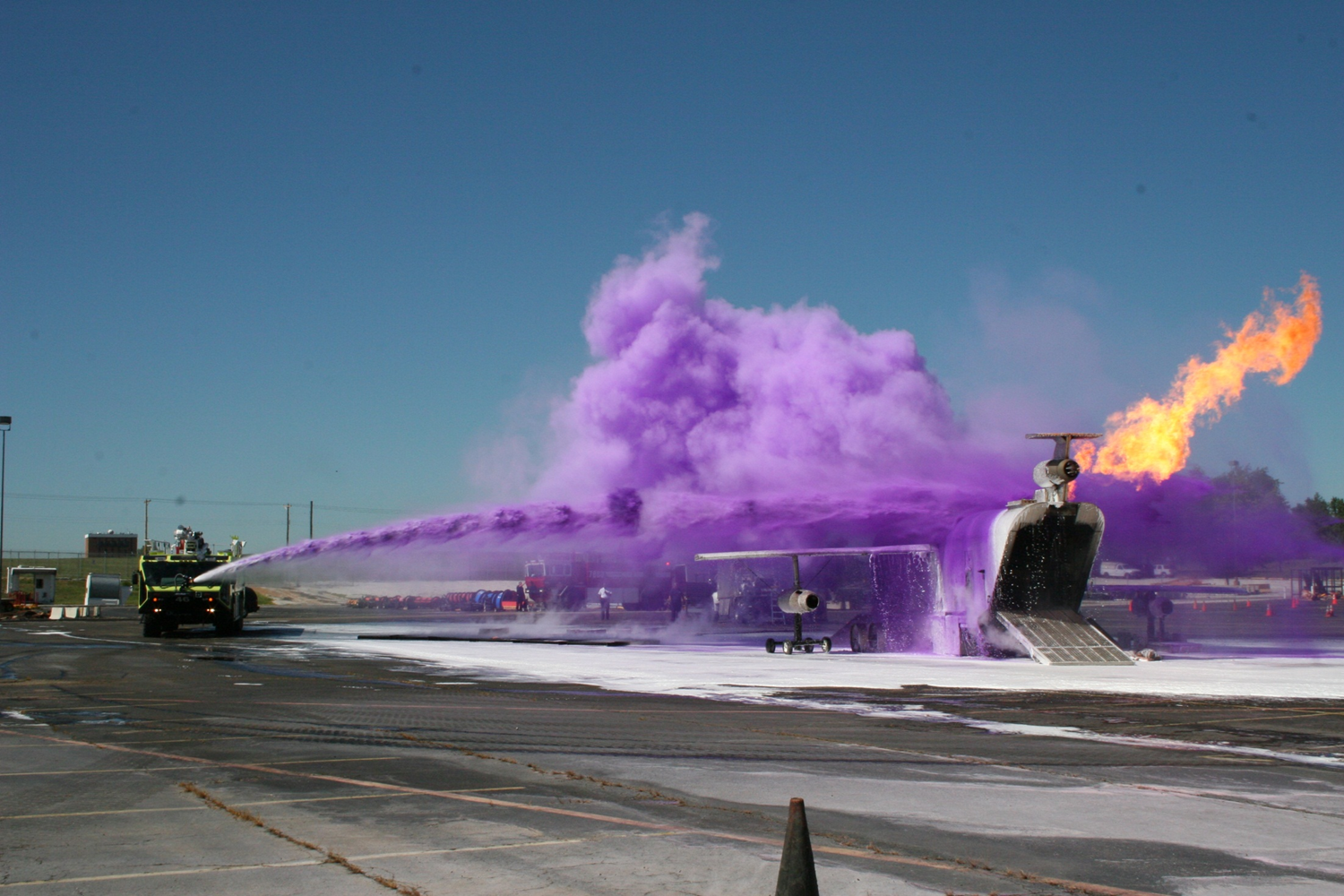 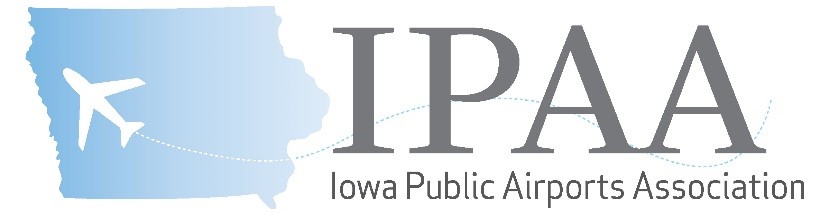 Representing the interests of all public use airports in Iowa
Fueling Services
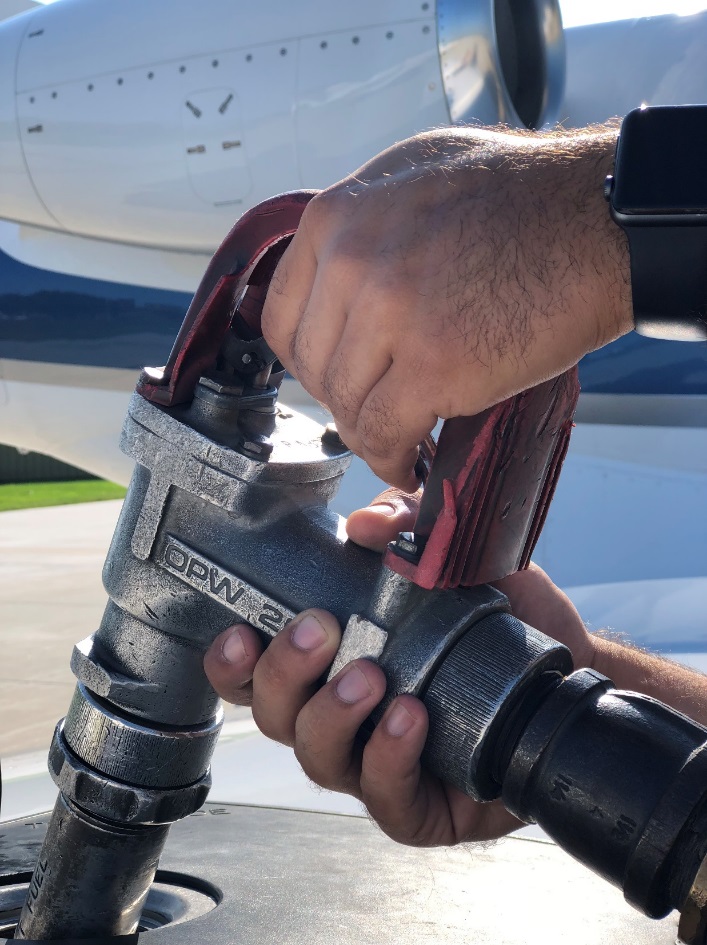 Ground Handling
De-Icing
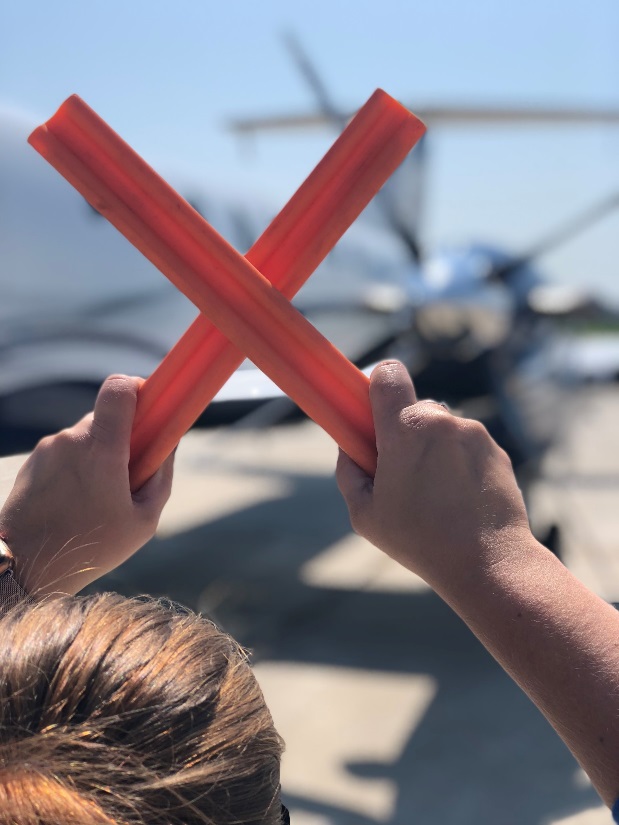 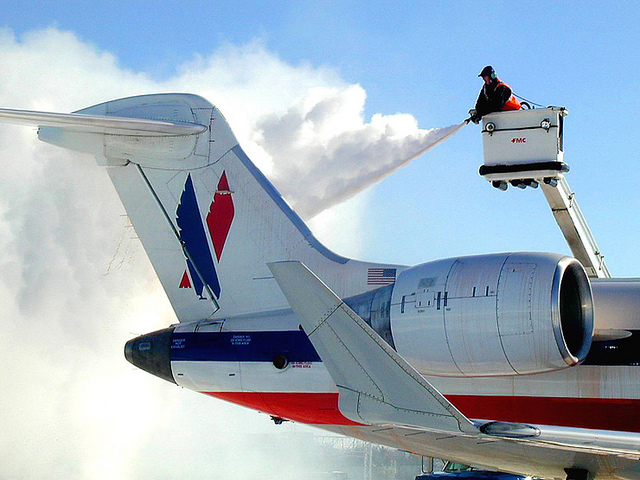 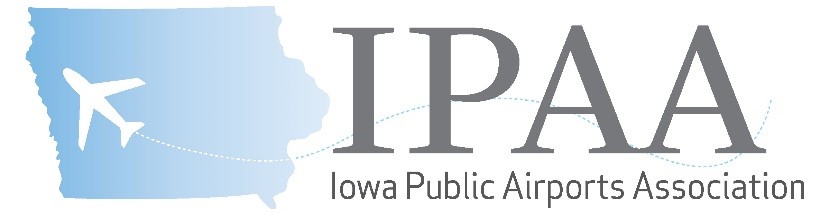 Representing the interests of all public use airports in Iowa
Aircraft Maintenance & Avionics
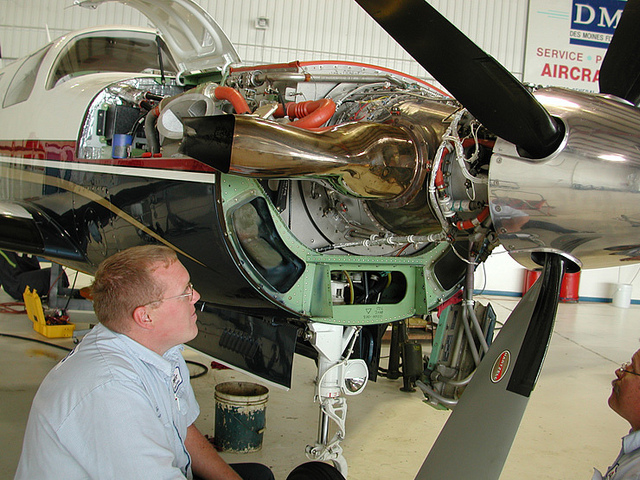 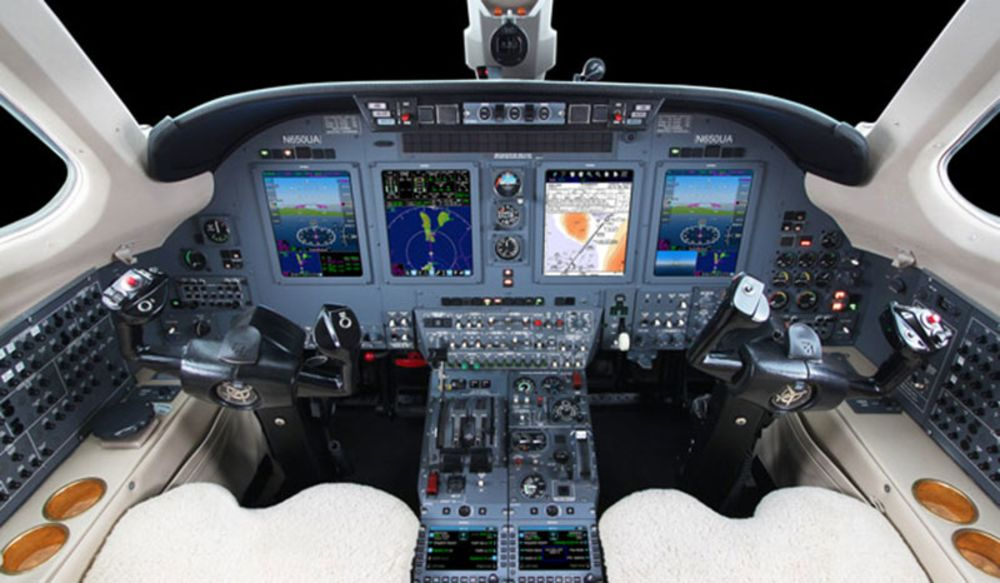 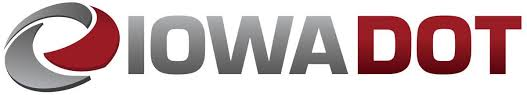 Office of Aviation
2019 Airport Programs
Airport Improvement Program - $4,616,091
		Funded through the State Aviation Fund

Vertical Infrastructure Programs - $2,231,990
			Commercial Service - $1,500,000
			General Aviation - $731,990
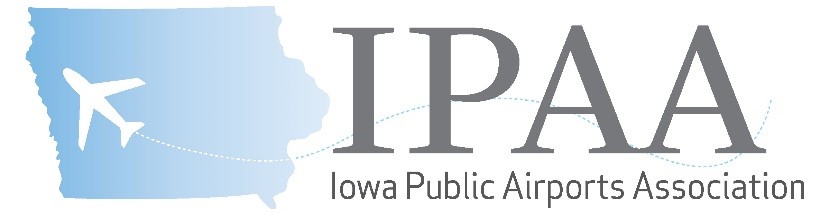 Representing the interests of all public use airports in Iowa
FY 19-20 Airport Vertical Infrastructure Needs: $80 Million
Current Funding: $2.2 Million per year
Airport Infrastructure Reinvestment for Iowa
 (AIR-Iowa)

10-Year Program – $16.5 Million per year
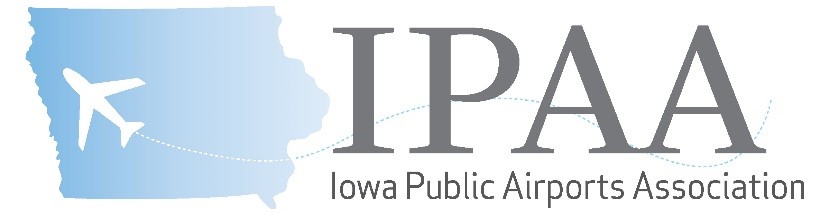 Representing the interests of all public use airports in Iowa
MOST IMPORTANT MAIN STREET
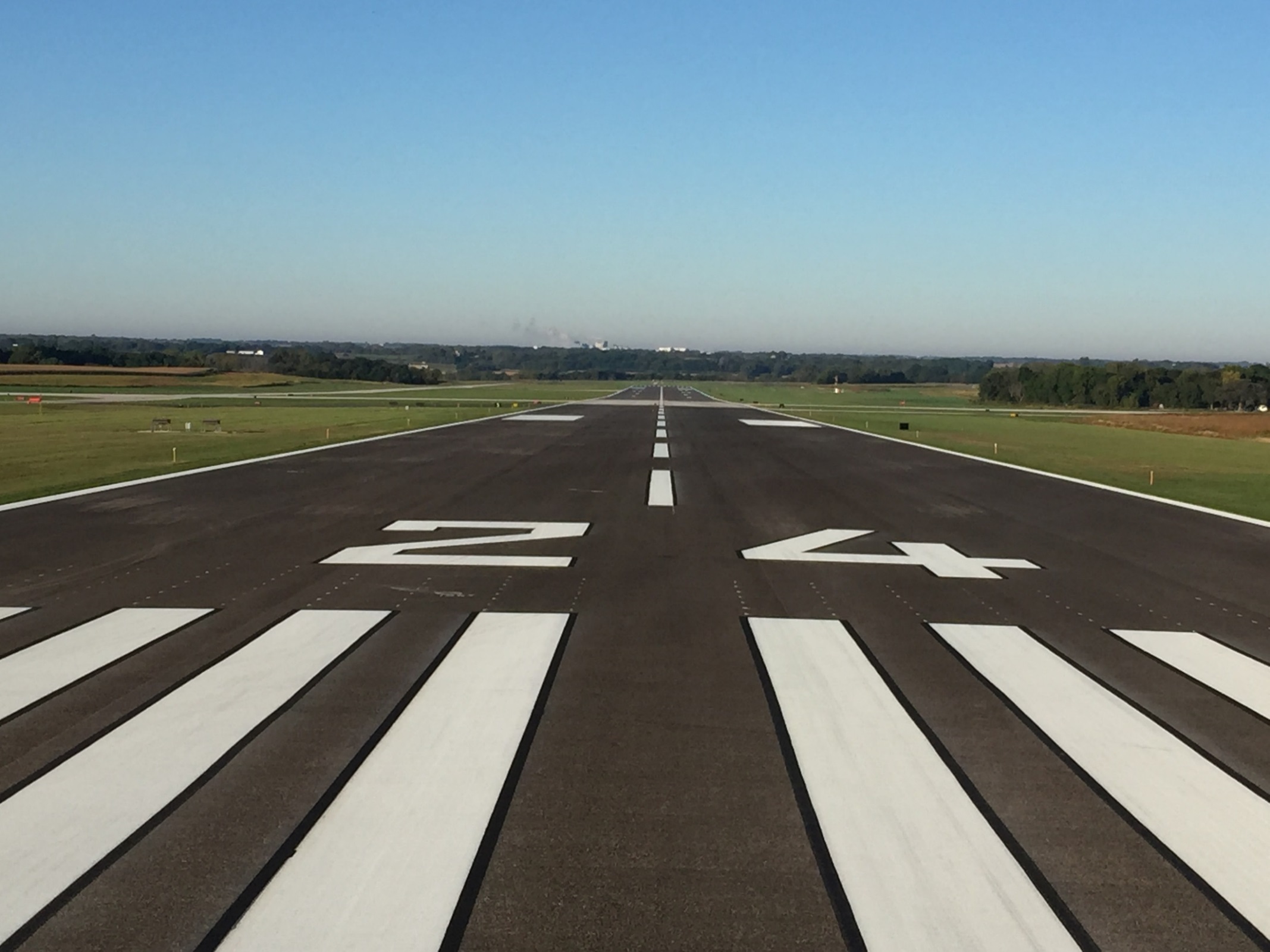 In conclusion…
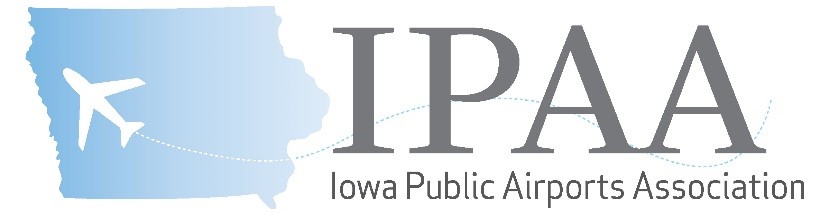 Representing the interests of all public use airports in Iowa
Thank you!!